Dissemination of project results
Project meeting in Italy,
October, 22th – October, 26th
Dissemination in the local newspaper
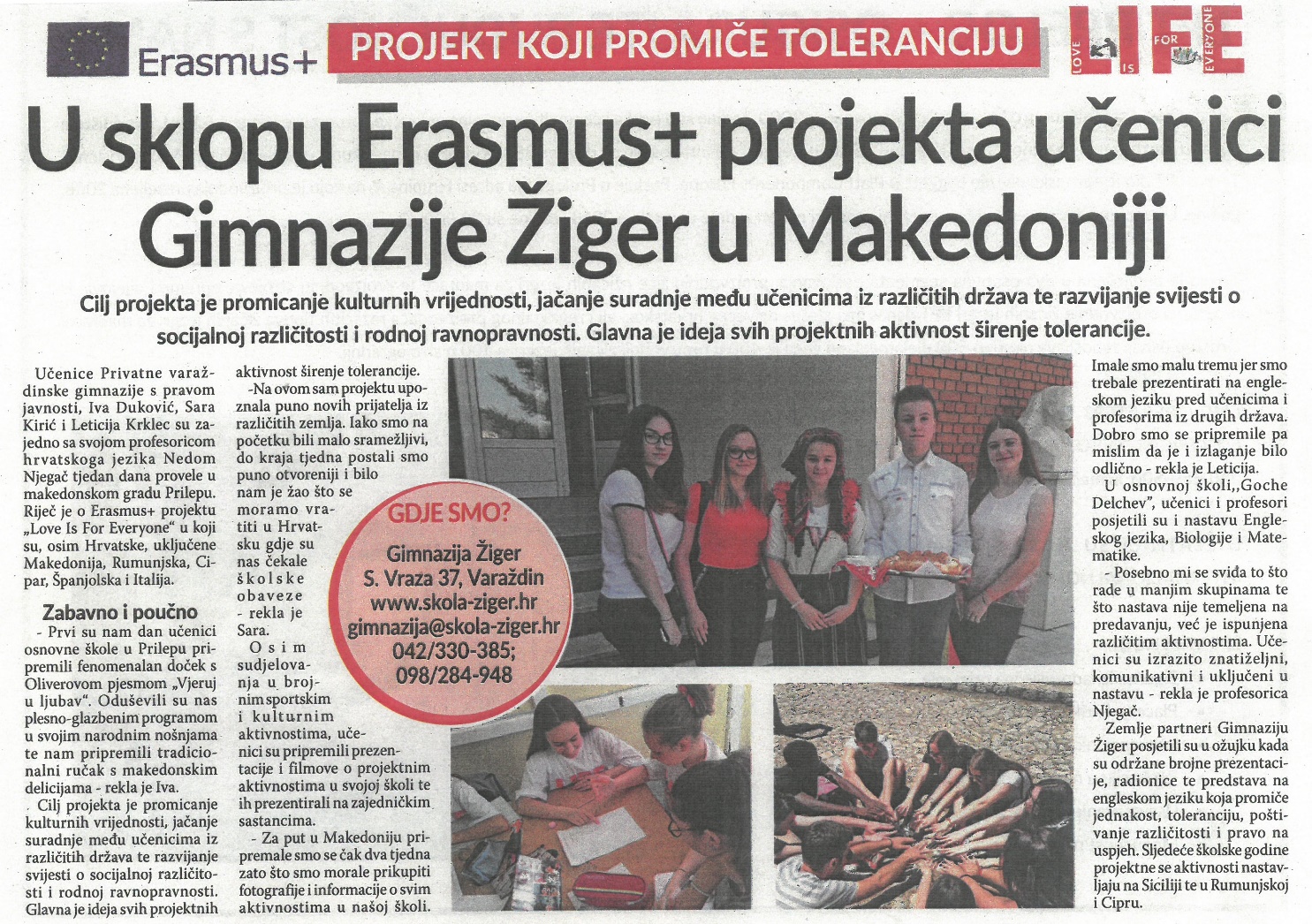 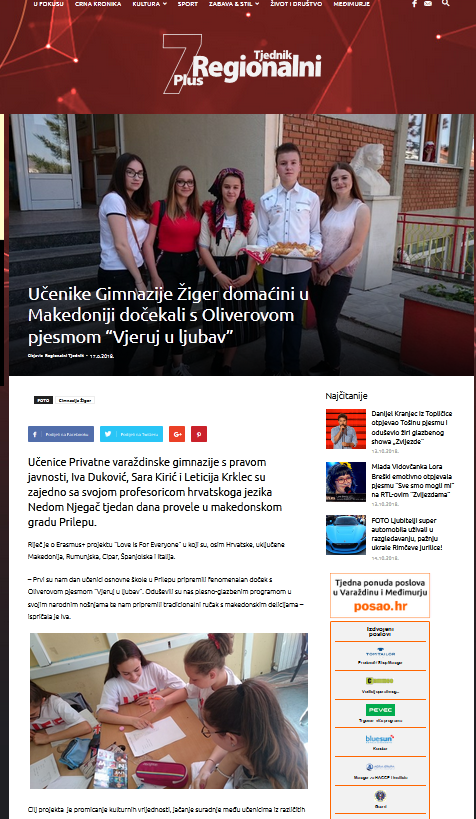 Dissemination on local webportals
https://regionalni.com/ucenike-gimnazije-ziger-domacini-u-makedoniji-docekali-s-oliverovom-pjesmom-vjeruj-u-ljubav/
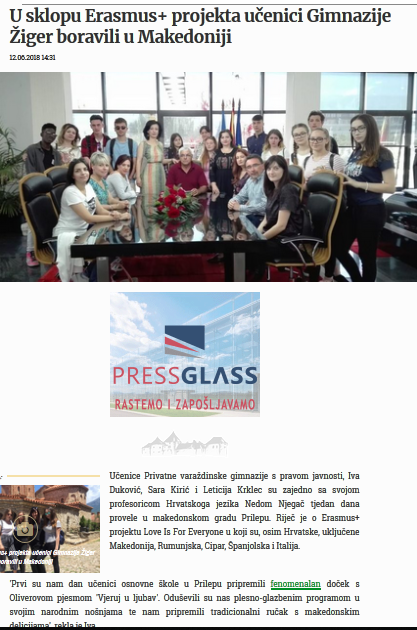 Dissemination on local webportals
https://varazdinski.rtl.hr/vijesti/skolski-kutak/3212769/u-sklopu-erasmus-projekta-ucenici-gimnazije-ziger-boravili-u-makedoniji/
Street campain
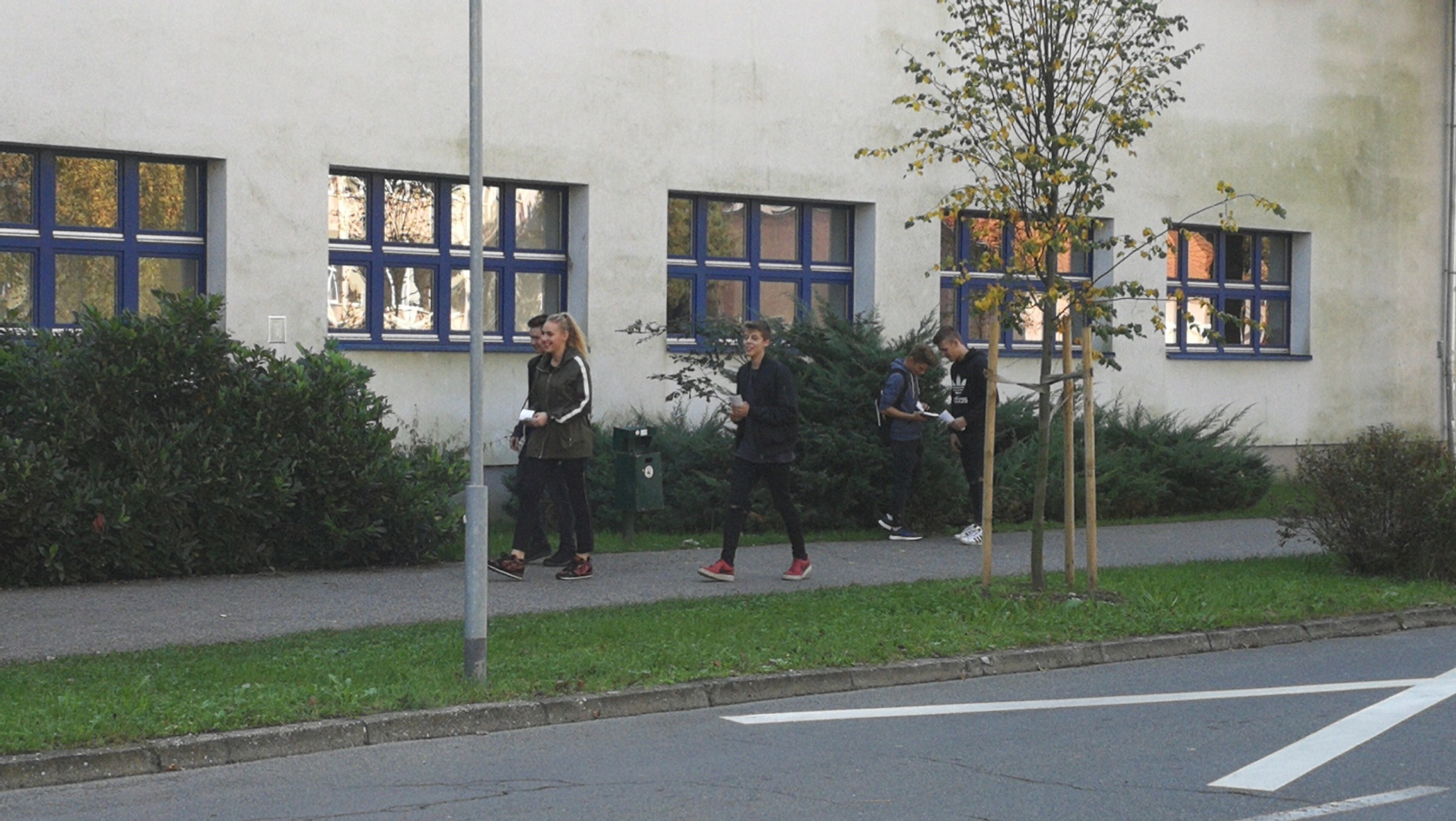 Street campain
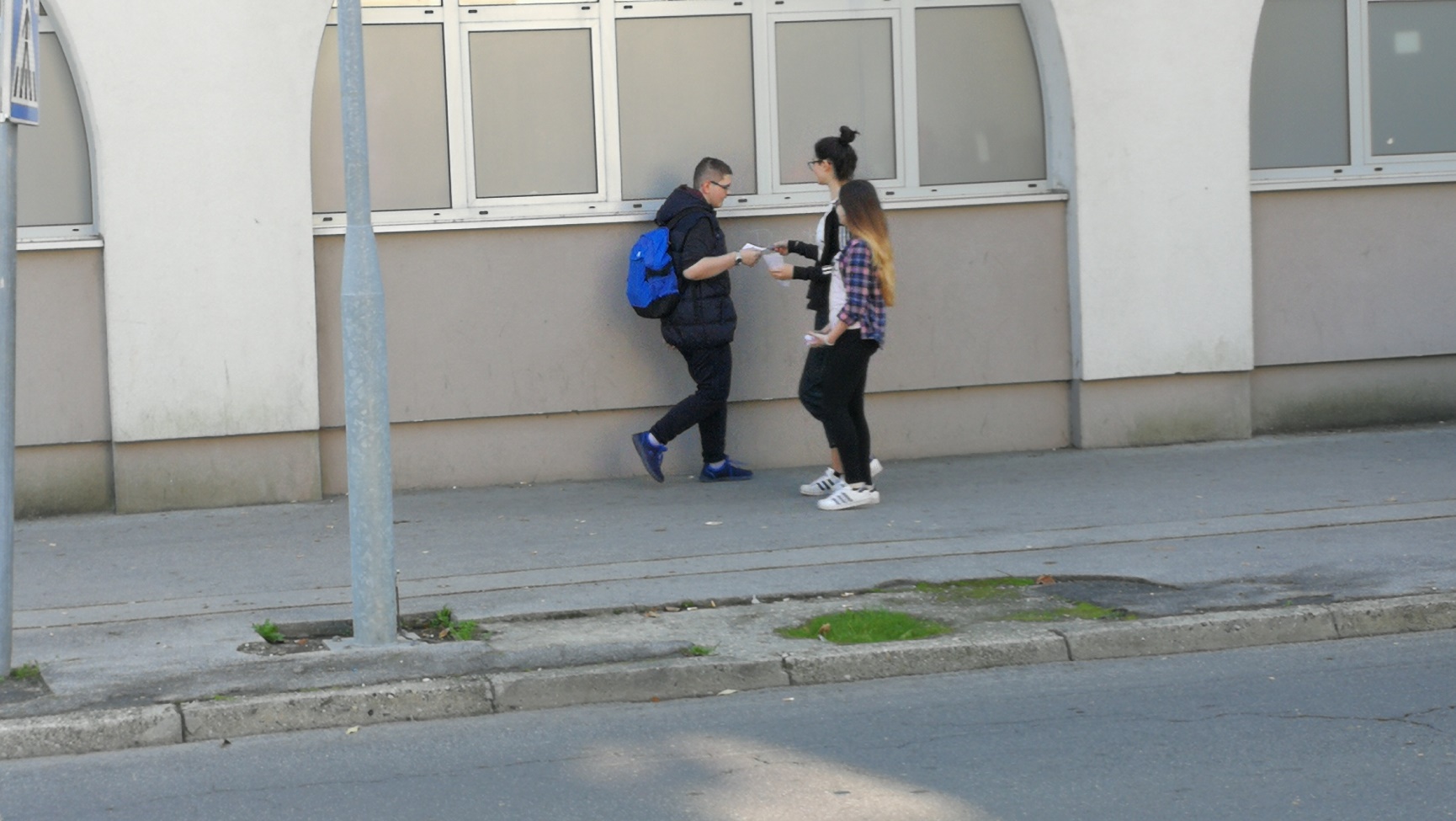 Street campain
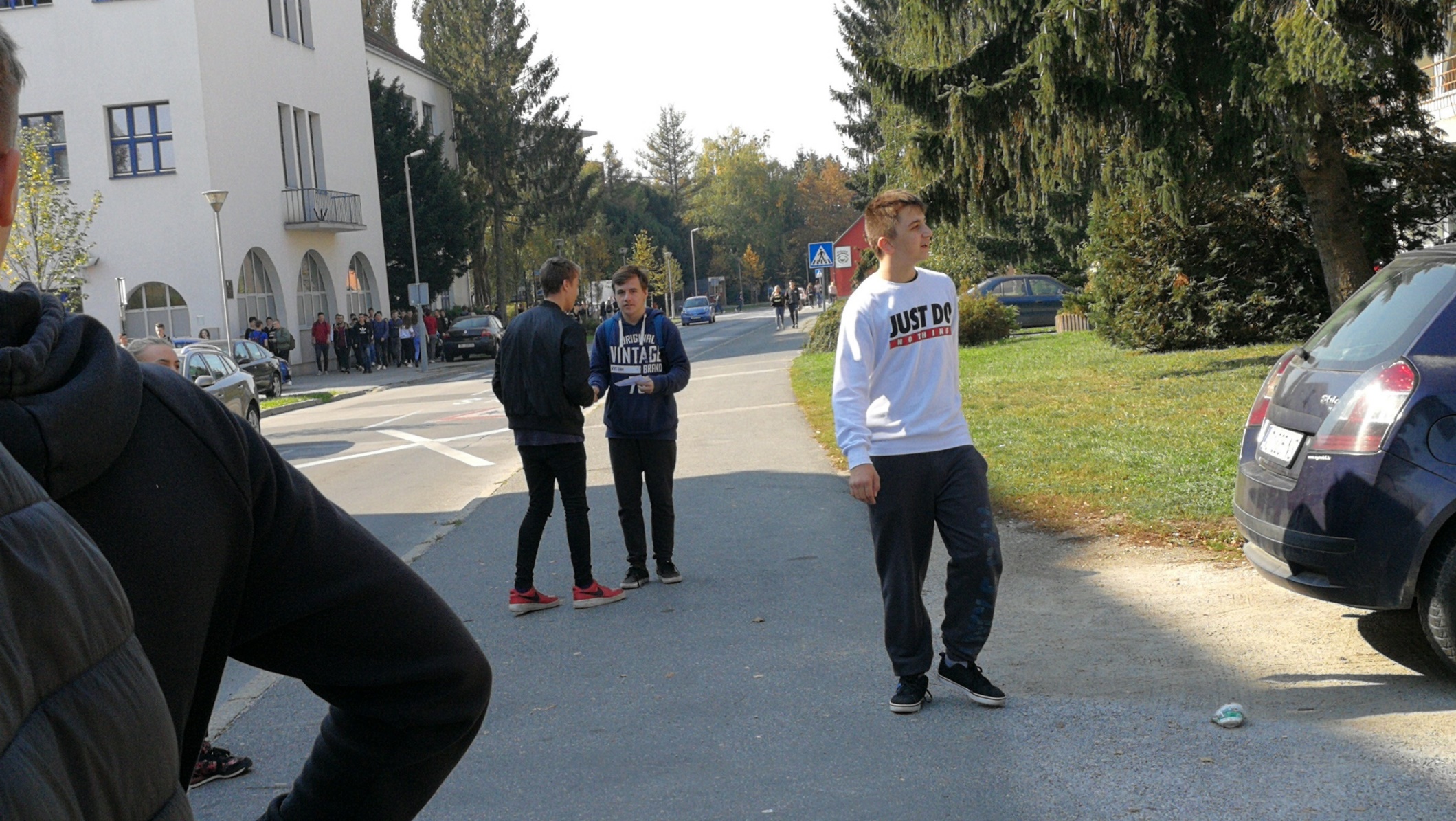 Street campain
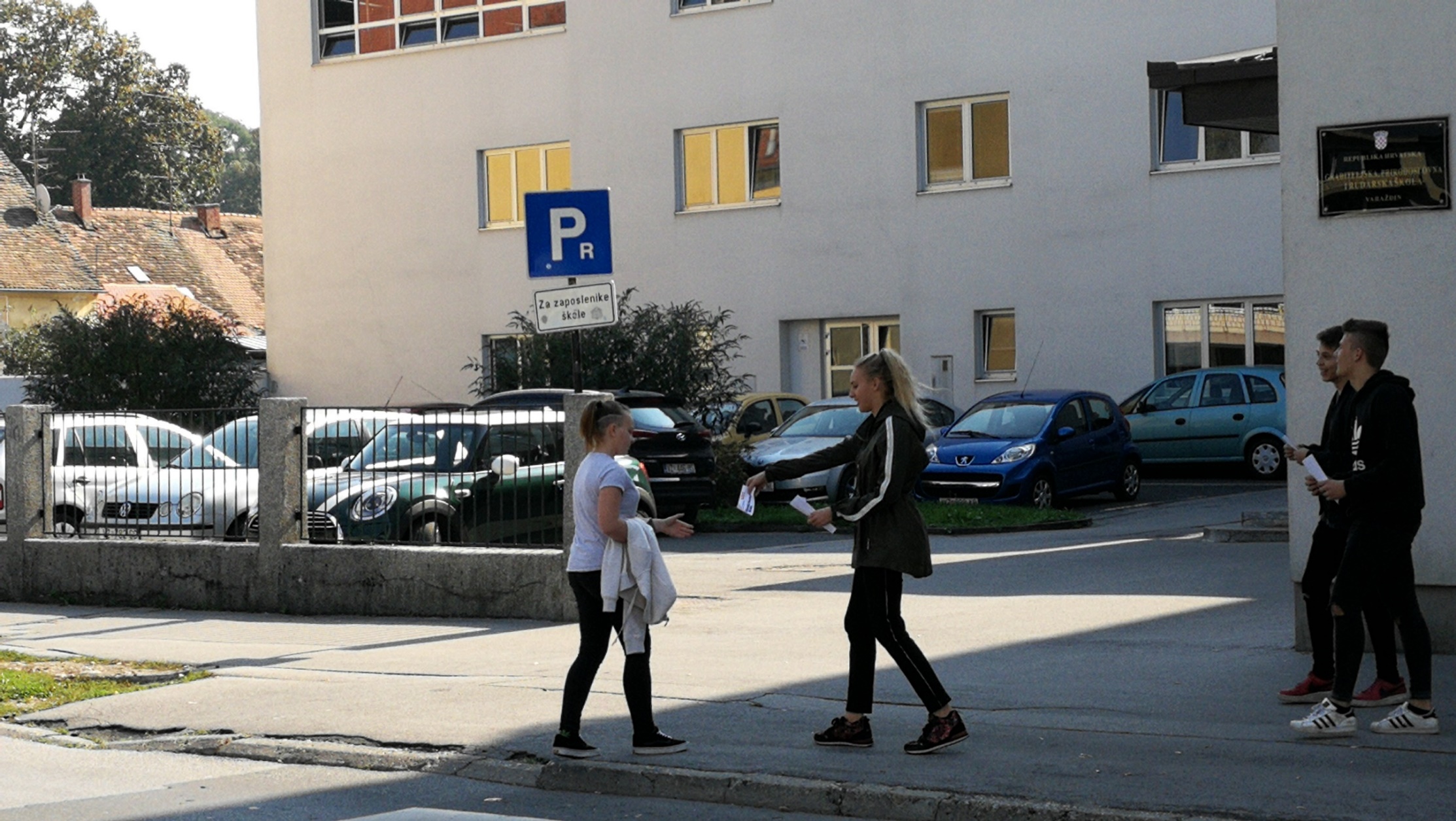 Street campain
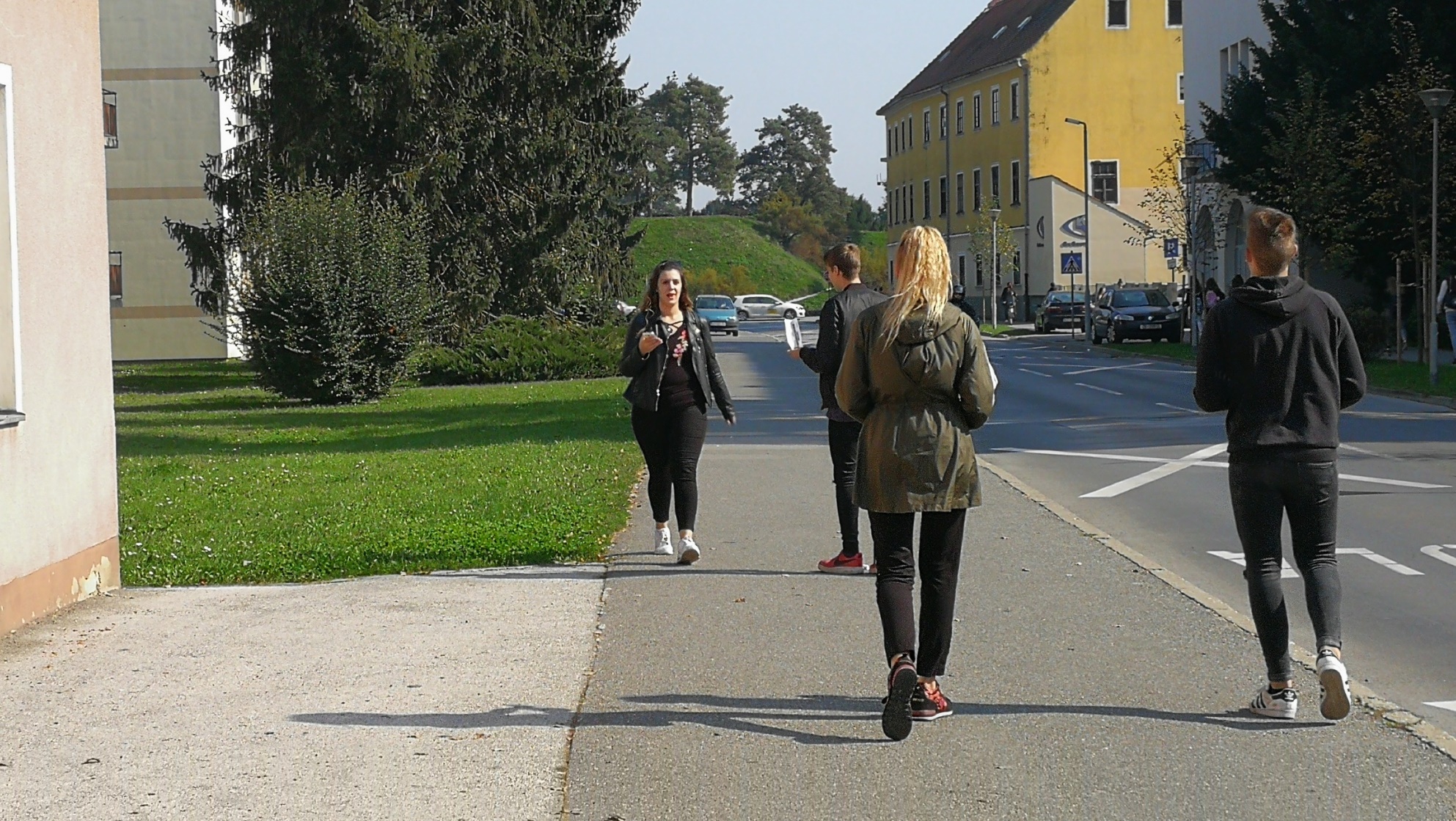 Erasmus+ corner exibition
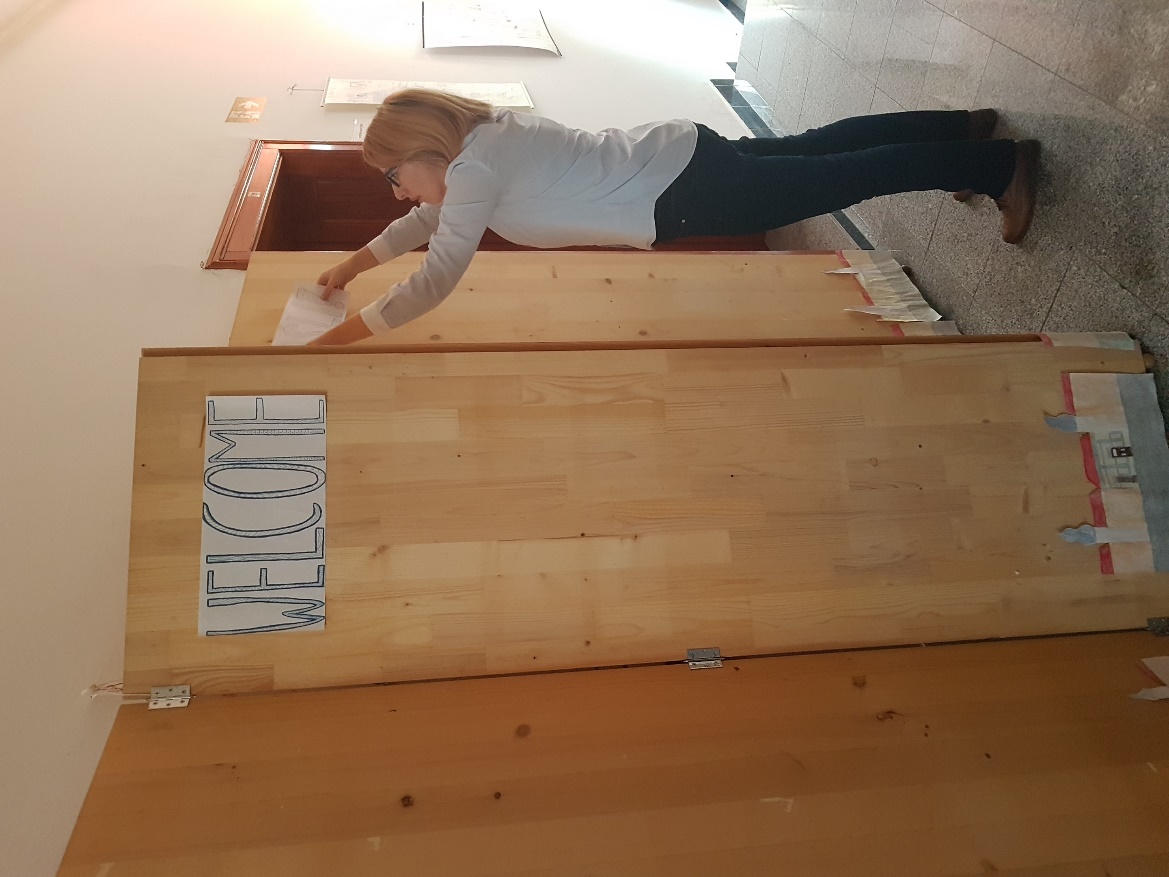 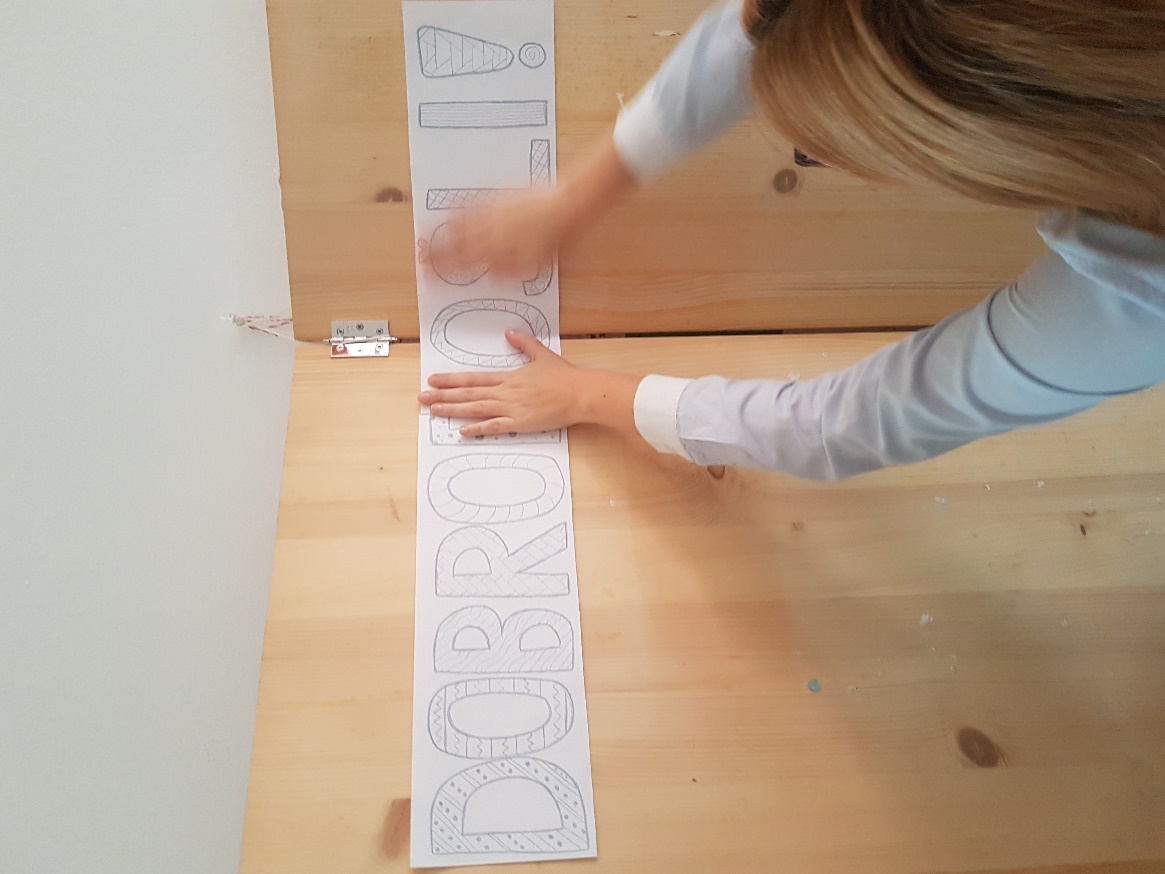 Erasmus+ corner exibition
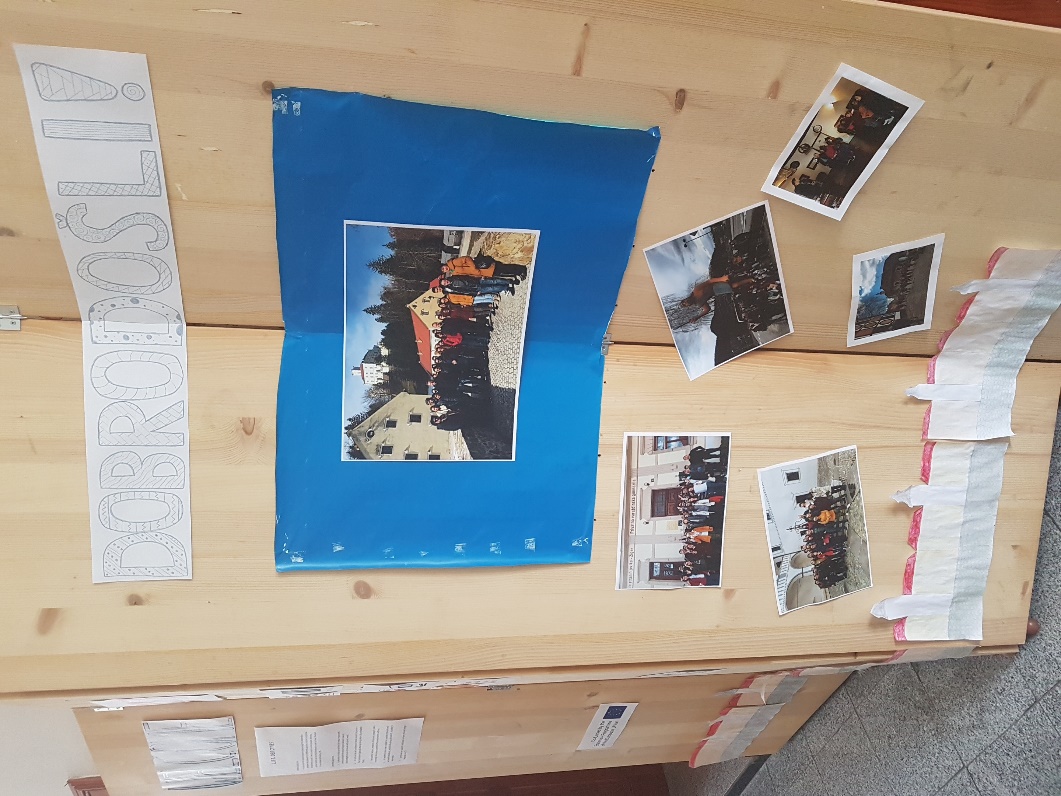 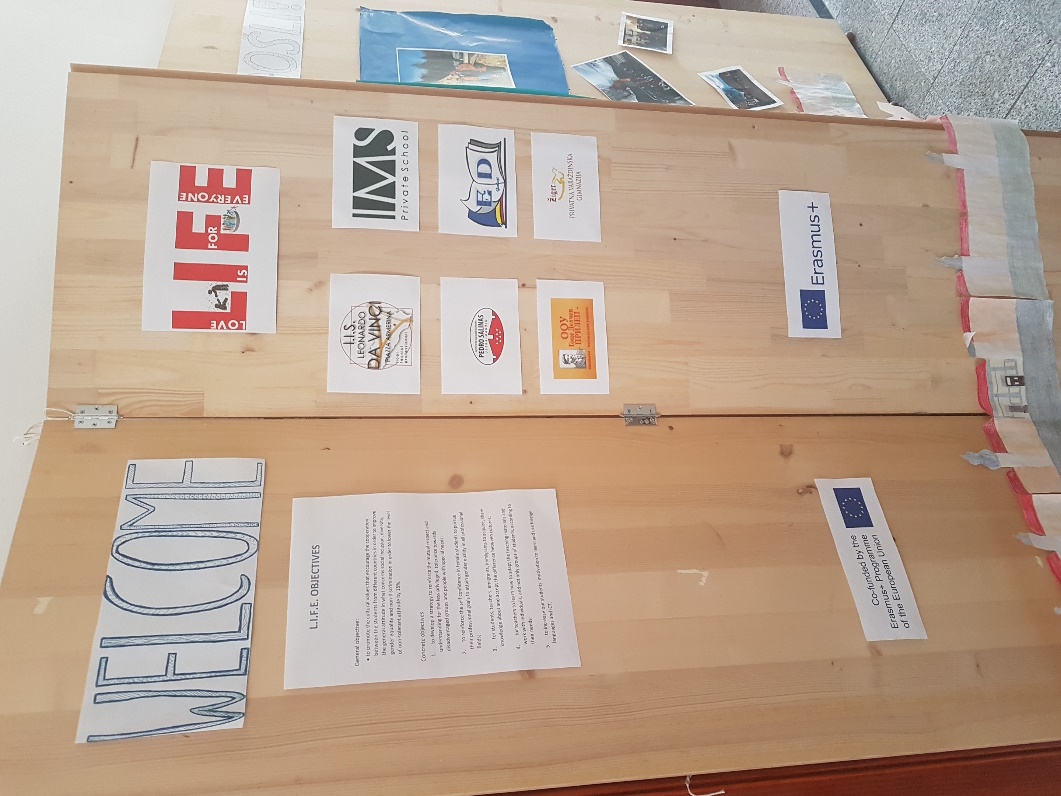 Erasmus+ corner exibition
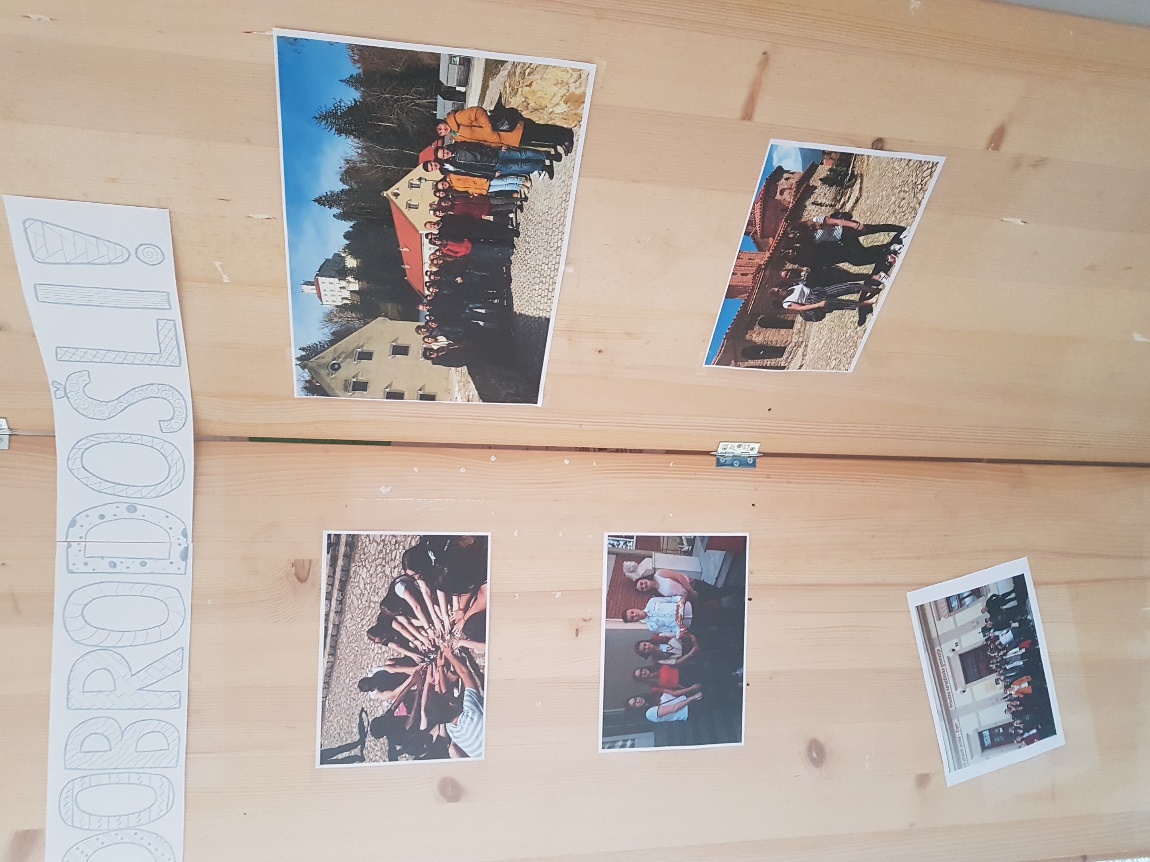 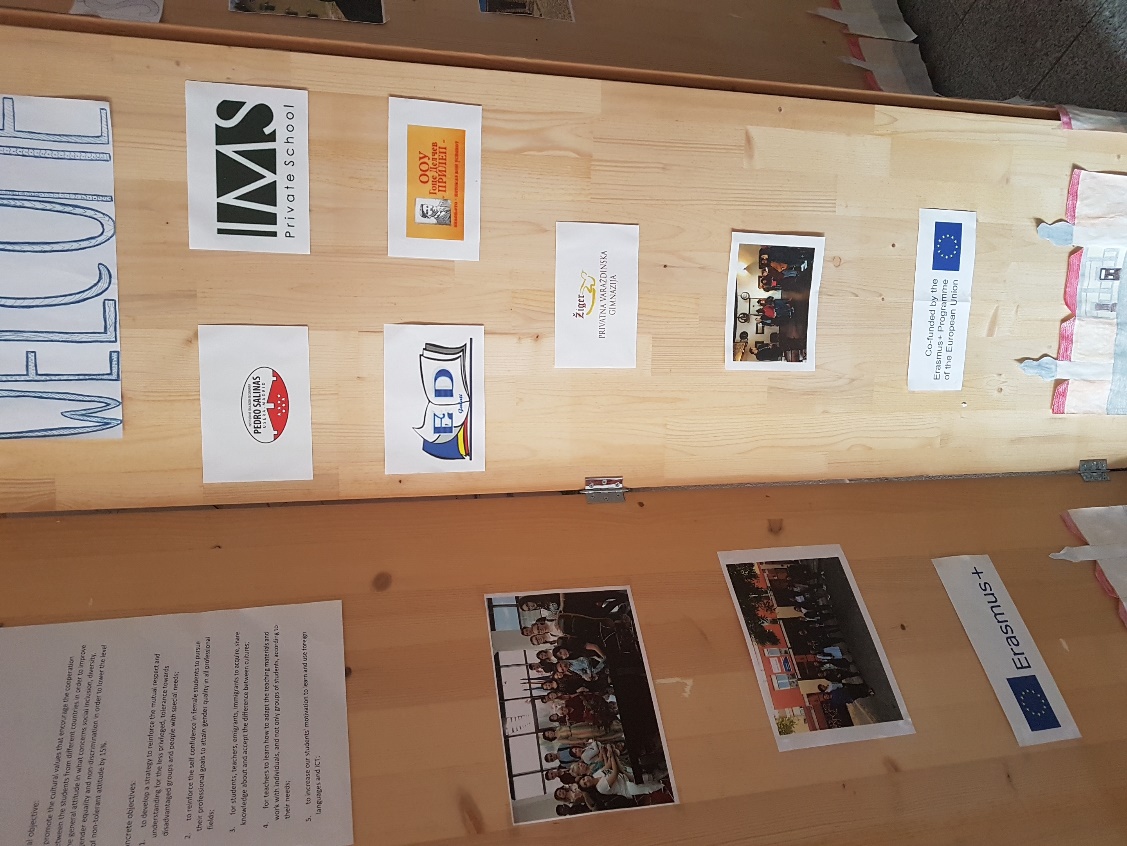 This project has been funded with support from the European Commission. This publication [communication] reflects the views only of the author, and the Commission cannot be held responsible for any use which may be made of the information contained.